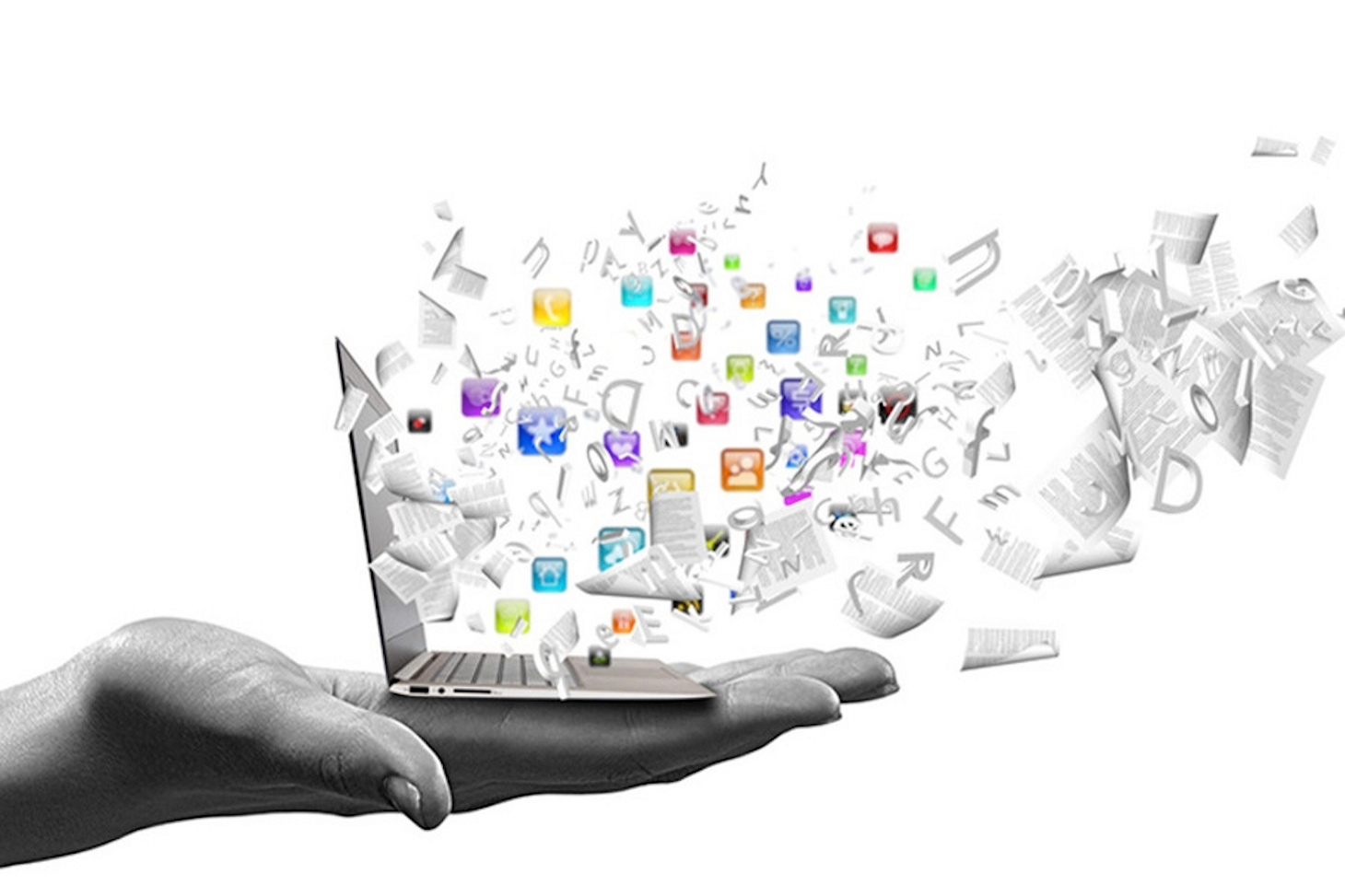 RESSOURCES INFORMATIQUES
UFR IM²AG - 2022-2023
RESSOURCES INFORMATIQUES 2022-2023 UFR IM2AG
Service informatique : permanence et assistance
Accueil du service informatique : salle 207a

	Lundi :		 	9h00-12h30 / 13h30-18h30
	Du lundi au jeudi : 	8h00-12h30 / 13h30-18h30
	Vendredi : 		8h00-12h30 / 13h30-16h30

Attention : ces horaires peuvent être adaptés en fonction de la crise sanitaire

En dehors des heures d’ouverture ou à distance :

	Mail à im2ag-service-informatique@univ-grenoble-alpes.fr
	Ouvrir un ticket : http://im2ag-incidents.univ-grenoble-alpes.fr
RESSOURCES INFORMATIQUES 2022-2023 UFR IM2AG
Wiki IM2AG
Vous trouverez de nombreuses informations utiles sur notre Wiki :

https://im2ag-wiki.univ-grenoble-alpes.fr/

Concernant les ressources informatiques
Le système d’impression
Comment se connecter aux ressources de l’IM2AG depuis chez soi
Différents détails techniques sur les logiciels, serveurs et environnements de travail à l’IM2AG
RESSOURCES INFORMATIQUES 2022-2023 UFR IM2AG
Salles PC
L’UFR IM2AG a 22 salles PC, principalement au 2ième étage du bâtiment F et 3 salles dans le bâtiment de Math.

Ouverture des salles : 7h30 – 18h30 du Lundi au Vendredi
Vous pouvez utiliser les salles librement lorsqu’elles ne sont pas réservées.

Salle libre-service : F021
Accès avec la carte d’étudiant entre Octobre et Juin
Ouverte de 18h30 à 21h00

Merci de ne débrancher aucune prise dans les salles : utilisez les prises électriques libres uniquement.
Il est possible de se connecter au réseau filaire, mais uniquement à l’aide des câbles RJ45 rouges : une fois connecté, vous serez redirigé vers un portail de connexion. Utilisez votrelogin@cuga et votre mot de passe comme identifiants. Ces câbles ne sont pas encore disponibles dans toutes les salles, les travaux sont en cours.
RESSOURCES INFORMATIQUES 2022-2023 UFR IM2AG
Compte UGA et portail étudiant
Vous aurez un compte UGA lorsque le processus d’inscription administrative sera terminé.
Pour récupérer vos identifiants, utilisez le lien que vous trouverez sur votre certificat de scolarité. Notez que si vous ne trouvez aucun lien sur ce document, c’est que vous connaissez déjà les identifiants de votre compte (si vous étiez déjà étudiant UGA l’an dernier par exemple).
Votre compte donne accès au portail étudiant https://leo.univ-grenoble-alpes.fr
Il vous permet :
D’accéder à votre messagerie étudiante
D’accéder aux emplois du temps
De changer votre mot de passe
De mettre en place des redirections d’adresse email
D’accéder à ne nombreuses informations dédiées aux étudiants
D’accéder à tous les services web UGA (Moodle, Alfresco, etc.)
RESSOURCES INFORMATIQUES 2022-2023 UFR IM2AG
Comptes – Durant le premier mois de cours
Dans certains cas particuliers (inscription tardive, etc.) il est possible que vous ayez besoin d’accéder aux ressources informatiques avant d’avoir un compte officiel.

Si tel est le cas, merci de demander la délivrance d’un compte temporaire à vos enseignants ou au service informatique. Le compte temporaire est personnel et ne doit pas être partagé, vous êtes légalement responsable de son utilisation.
Les comptes temporaires vous donnent accès aux machines et aux serveurs de l’IM2AG, mais pas :
Aux ressources communes UGA (mail, impressions, etc.)
Aux plateformes pédagogiques (Moodle, Alfresco, etc.)

Les comptes temporaires ne sont là que pour vous dépanner avant d’avoir votre compte officiel. N’utilisez plus le compte temporaire une fois que votre compte officiel est délivré, car il sera supprimé.
RESSOURCES INFORMATIQUES 2022-2023 UFR IM2AG
Webmail UGA
Pour accéder à votre adresse email universitaire, connectez-vous sur :
https://leo.univ-grenoble-alpes.fr
Vous trouverez un lien vers le webmail sur votre tableau de bord.

Sur LEO, vous pouvez mettre en place une redirection d’email vers votre adresse personnelle, en cliquant sur votre nom en haut à droite, et en sélectionnant l’option correspondante.

Il n’est pas possible d’accéder à votre adresse universitaire avec des clients POP/IMAP, vous devez passer par le webmail ou mettre en place une redirection vers une adresse compatible avec ces clients.
RESSOURCES INFORMATIQUES 2022-2023 UFR IM2AG
Espace personnel à l’IM2AG
Chaque étudiant a 10 Gb d’espace de stockage à l’IM2AG.

Cet espace est accessible et est partagé sur tous les environnements :
Sur Windows, sous le lecteur réseau nommé Z:\
Sur Ubuntu et sur les serveurs : répertoire nommé /u/ ou /home/

Des sauvegardes automatiques de votre espace sont disponibles sous le répertoire /u/.snapshots/ ou /home/.snapshots/ à raison de :
1 sauvegarde par semaine
6 sauvegardes journalières
RESSOURCES INFORMATIQUES 2022-2023 UFR IM2AG
Impression
Une imprimante est disponible au deuxième étage : vous pouvez imprimer depuis les machines en salle grâce à l’imprimante nommée “IMPRESSION_UGA”.

Quand votre impression est envoyée à l’imprimante, vous devez vous connecter sur l’écran de imprimante et valider pour que l’impression démarre. Connectez-vous à l’aide de votre compte universitaire ou à l’aide de votre carte étudiante.

Chaque étudiant a un quota d’impression qui peut être rechargé si besoin via le lien suivant : https://impression.univ-grenoble-alpes.fr 
Les quotas seront crédités une seule fois pour l’année, début Octobre.

L’imprimante peut également être utilisée comme photocopieuse : vous pouvez alors soit imprimer directement le document copié (ce qui utilise votre quota), ou l’envoyer sur votre adresse email en format PDF (gratuit et illimité).
RESSOURCES INFORMATIQUES 2022-2023 UFR IM2AG
Accès WiFi : wifi-campus
SSID : wifi-campus 
Disponible depuis tous les bâtiments du campus.
1ière méthode de connexion : portail captif (pour l’accès web uniquement)
Connectez-vous au réseau WiFi
Essayez de visiter une page web dans un navigateur
Vous serez redirigé vers un portail de connexion
Authentifiez-vous avec votre compte UGA
2ième méthode de connexion : VPN (pour l’accès aux ressources pédagogiques)
Suivez les instructions sur http://vpn.grenet.fr pour installer le client VPN
Authentifiez-vous avec votre compte UGA sur le client VPN
Notez que cette méthode de connexion marche depuis n’importe quel réseau, pas uniquement le réseau UGA, vous pouvez donc vous en servir en dehors du campus
RESSOURCES INFORMATIQUES 2022-2023 UFR IM2AG
Accès WiFi : eduroam
SSID: eduroam 
Disponible depuis tous les bâtiments du campus.
Pour s'authentifier sur eduroam :

Utilisateur : votrelogin@univ-grenoble-alpes.fr
Mot de passe : celui associé à votre compte UGA

Eduroam est en général plus stable que Wifi-Campus, notamment quand beaucoup de mon de est connecté. A noter que Eduroam est aussi disponible dans d’autres universités en France.
RESSOURCES INFORMATIQUES 2022-2023 UFR IM2AG
ADE étudiants : votre emploi du temps en temps réel
Pour se connecter :
Vous avez vos codes informatiques agalan :
leo.univ-grenoble-alpes.fr 
Vous n’avez pas vos codes informatiques agalan :
https://www.univ-grenoble-alpes.fr/formation/admissions-et-inscriptions/candidater-et-s-inscrire/etape-4-emploi-du-temps/
Pour vous aider, vous trouverez  :
Un tutoriel d’utilisation ADE à télécharger
Une vidéo : J’explique ADE
Un tutoriel pour  synchroniser ADE avec votre agenda à télécharger
Une aide  : sos-etudiants@univ-grenoble-alpes.fr
RESSOURCES INFORMATIQUES 2022-2023 UFR IM2AG
Réglementation et Sécurité informatique
Règlement d’utilisation Des Moyens Informatiques
https://services-numeriques-personnels.univ-grenoble-alpes.fr/menu-principal/securite-protection-donnees/charte-d-usage-du-systeme-d-information/charte-d-usage-du-systeme-d-information-217870.kjsp
Droits et devoirs de chacun
Utilisateur responsable de ses ressources et de la protection de ses données (article 3)
Respect d’un comportement correct (ex : pas de mail injurieux)
Respect du caractère confidentiel des informations (Article 5.1)
Sécurité informatique ( exemple : mot de passe robuste) (Article 5.1)
Respect des droits de propriété (Article 6.4 et 9)
Le droit d'accès est temporaire ; il est retiré dans les cas suivants :
 	– La fonction de l'utilisateur ne le justifie plus
	– Non-respect du présent règlement
RESSOURCES INFORMATIQUES 2022-2023 UFR IM2AG
Liens utiles
Site de l‘UFR IM2AG :  https://im2ag.univ-grenoble-alpes.fr/
Site de l‘UGA : https://univ-grenoble-alpes.fr/
Portail étudiant UGA https://leo.univ-grenoble-alpes.fr où vous trouverez :
Un accès à votre adresse email universitaire
Un accès aux emplois du temps
La gestion de votre compte (changement de mot de passe, etc.)
Moodle IM2AG : https://im2ag-moodle.univ-grenoble-alpes.fr/ 
WIKI : https://im2ag-wiki.univ-grenoble-alpes.fr/
Gestionnaire d’incidents :  https://im2ag-incidents.univ-grenoble-alpes.fr/
RESSOURCES INFORMATIQUES 2022-2023 UFR IM2AG